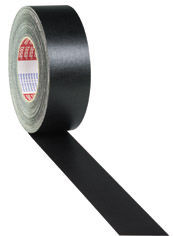 TMF 2011
problem 1 adhesive tape

D. Nagaj, RCQI IoP SAS
Determine the force necessary to remove a piece of adhesive tape from a horizontal surface. Investigate the influence of relevant parameters.
Prečo sa to lepí?
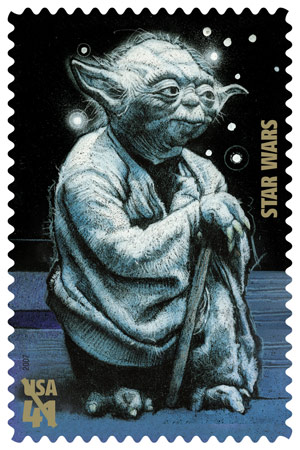 lepidlo: chemické zmeny
 termopáska: zmeny po zahriatí
 vodou aktivované: poštové známky

 adhezívna páska: tlakom aktivovaná
	organické polyméry – prírodná guma
	syntetické polyméry – akryláty
	silikónový základ – medicína
 aby sa to neguzlilo samo
	polyterpénová živica
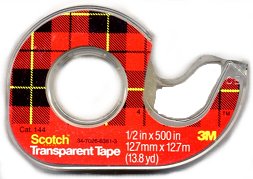 Páska: zloženie, parametre
uvoľňovač, základ, primer, adhezívum
 základ: pružný materiál

 polomer kotúča
 moment zotrvačnosti
 šírka pásky
 povrch stola/kotúča
 typ odliepania…
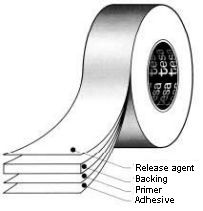 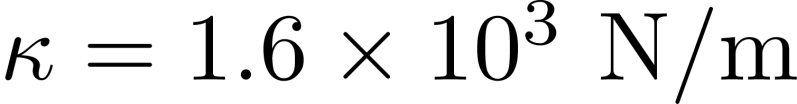 www.tesa.com
Odliepanie
naťahovanie, praskanie
Nature video
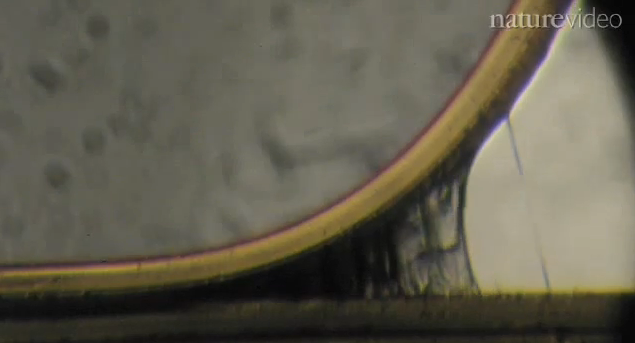 Odliepanie
prvý pokus: Hook, lepidlo ako pružný materiál 
Such an approach is useful as a first approxi-mation, but is awfully incomplete because the sticky fluid between the tape and the surface is not an elastic material but definitely contains a viscous element.
	D. Hong & S. Yue, PRL 74 254 (1995)
SKÚSME SI TO!
Statické a dynamické meranie
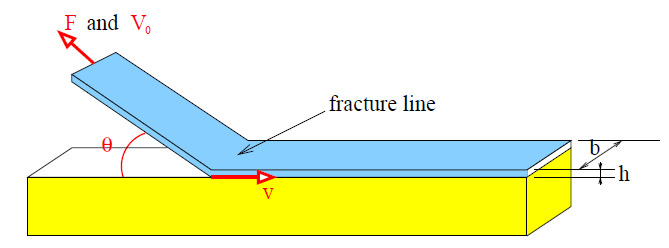 statické meranie
 hraničná sila
 závislosť od uhla


 dynamický proces odliepania: sila závisí od rýchlosti
   a) stabilný režim
   b) STICK-SLIP režim
 zvukovo overiteľný
 na niektorých páskach    aj okom merateľný
B. Giorgini
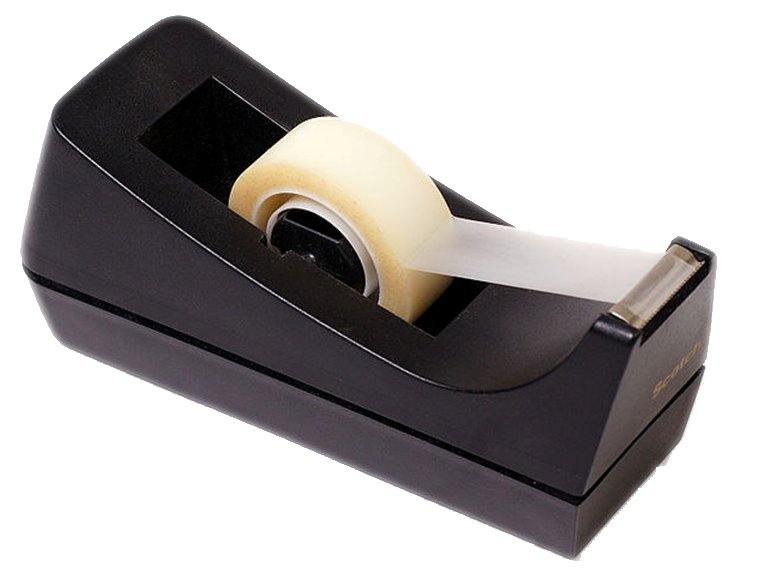 Statické a dynamické meranie
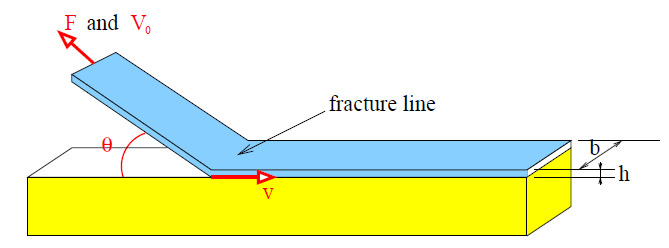 statické meranie:   prvé odtrhnutie



 dynamické   meranie:  stála záťaž
B. Giorgini
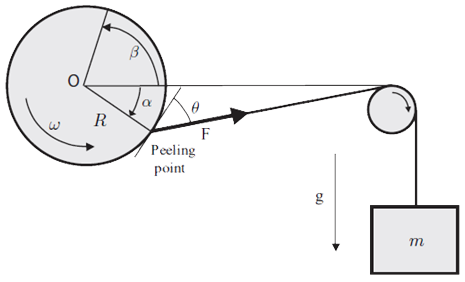 M. Ciccottii
Odliepacia sila
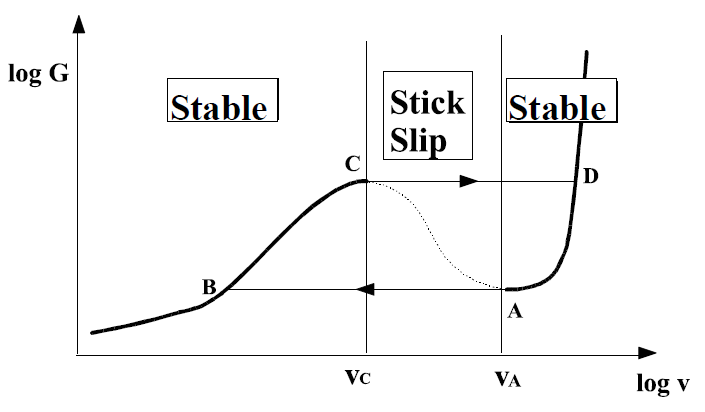 hysterézia, dva stabilné,  jeden chaotický režim
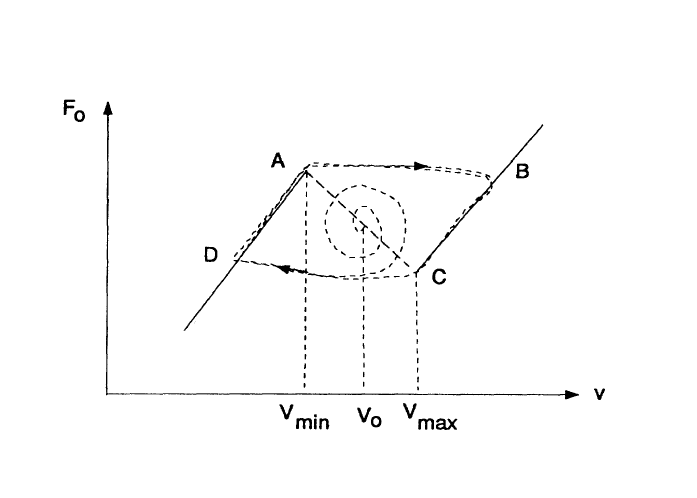 M. Ciccotti, B. Giorgini
D. Hong, S. Yue
STICK/SLIP: sila
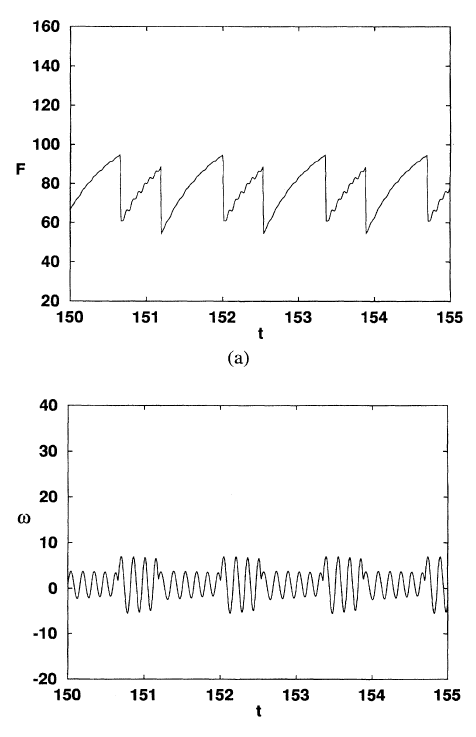 D. Hong, S. Yue
STICK/SLIP: uhlová rýchlosť
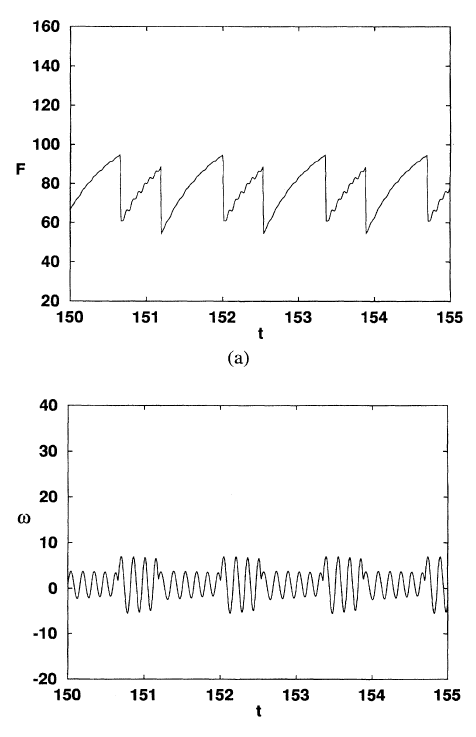 D. Hong, S. Yue
Na modelovanie
natáčané   motorom,   konštantná   rýchlosť V0 
 pevná záťaž, ktorá   letí dolu (pevná sila)
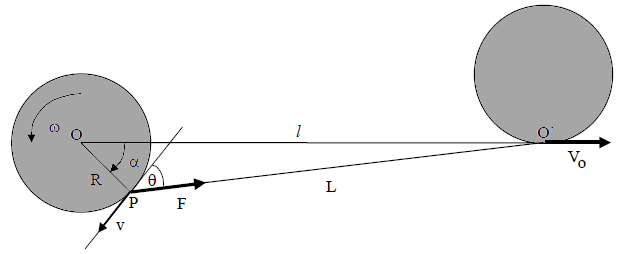 M. Ciccotti
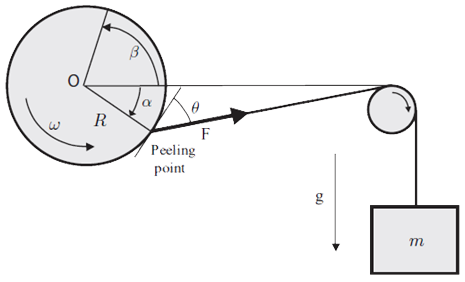 Natáčanie motorom
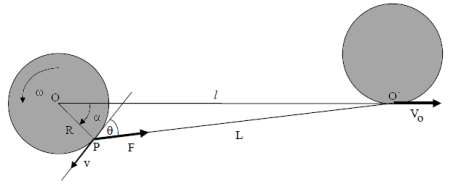 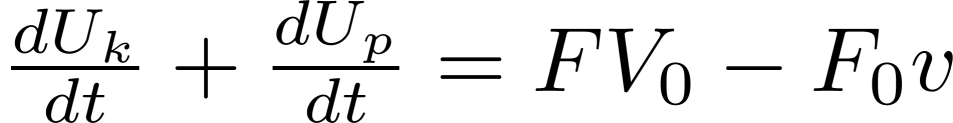 výkon 
 roztáčanie kotúča
 pohyb odliepacieho bodu

 naťahovanie pásky
 odliepacia sila
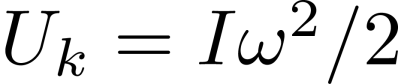 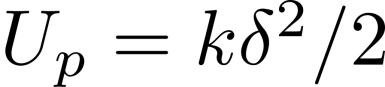 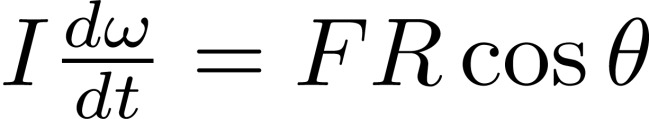 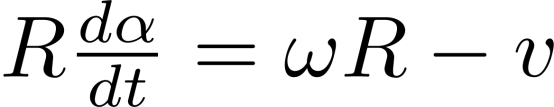 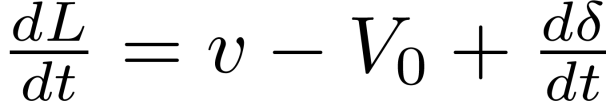 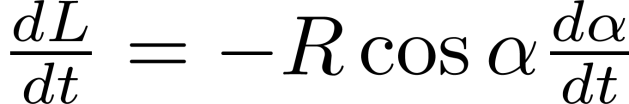 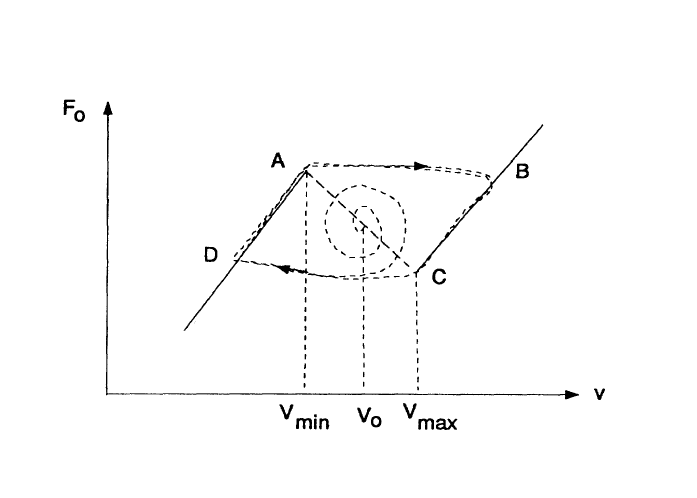 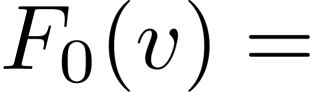 Parametre
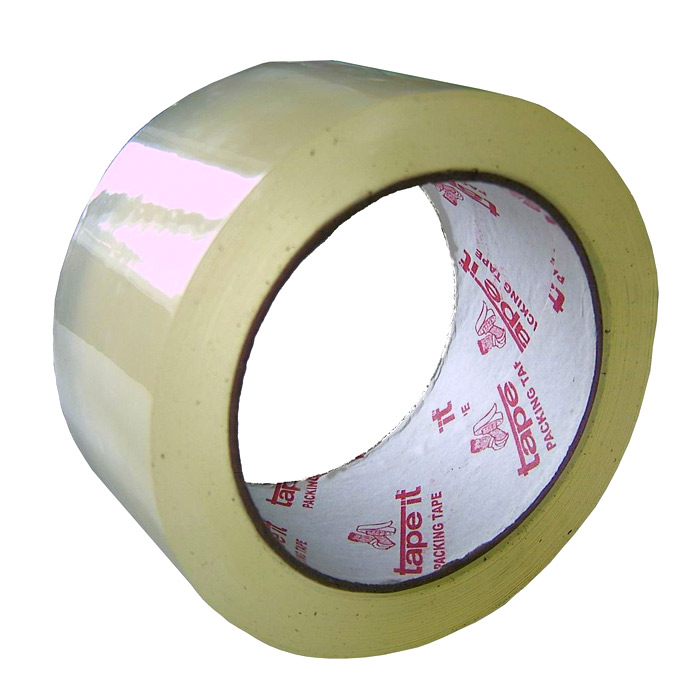 typ pásky, šírka pásky
 druh povrchu
 uhol odliepania
 veľkosť kritickej sily
 skoky v stick-slip režime
 veľkosť, štatistika, zvuk, chaos?
 dynamické meranie (závislosť od rýchlosti)
 odliepanie z kotúča, odliepanie pod 180o zo stola
 pevná záťaž, cez kladku, natáčanie na motor
 literatúra: M. Ciccotti, str. 23-43 (zo 150) [LINK]
Bonus: žaby
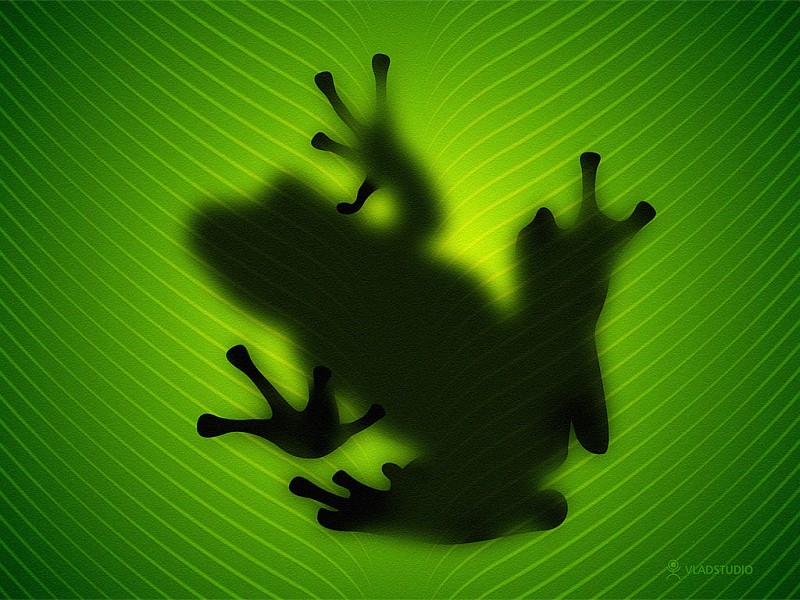 odlepené pásky   už moc nelepia
 žabám packy stále   dobre fungujú
 tekutinou na plnené   mikrokanáliky zastavujú   šírenie prasklín
	Science 2007, 218, 203   	[LINK]
www.eyesontutorials.com
Bonus: gekony
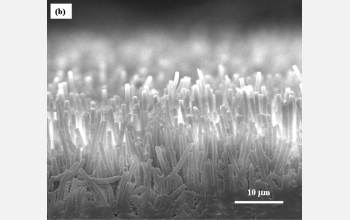 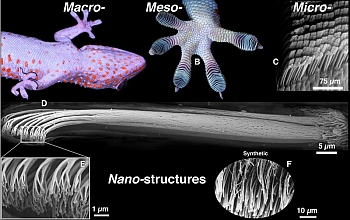 smerové uchytenie
 až po malom posune
 kopa malých vlákien
 hladký povrch
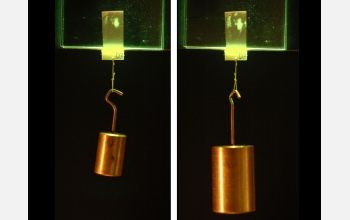 nextbigfuture.com
Bonus: nová fyzika
triboluminiscencia
Röntgenové žiarenie
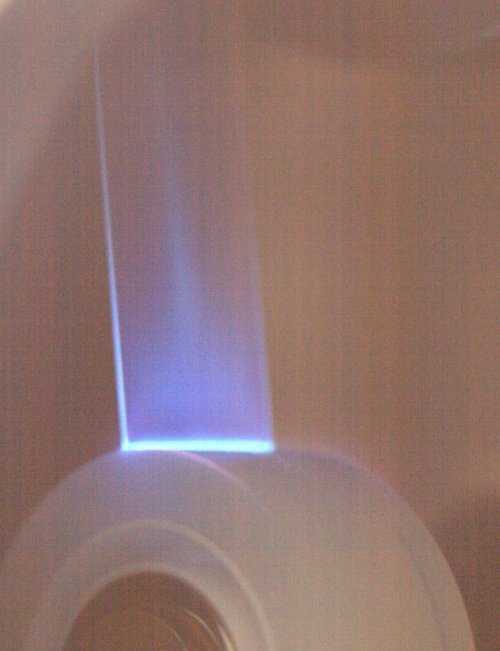 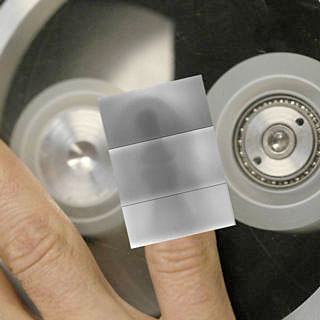 Physics World, [LINK]
Nature, [LINK]
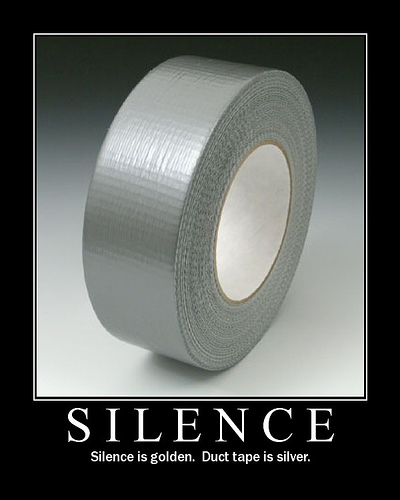 Physics World